Русский  язык  3 класс УМК  «Школа  России»
Число  глаголов
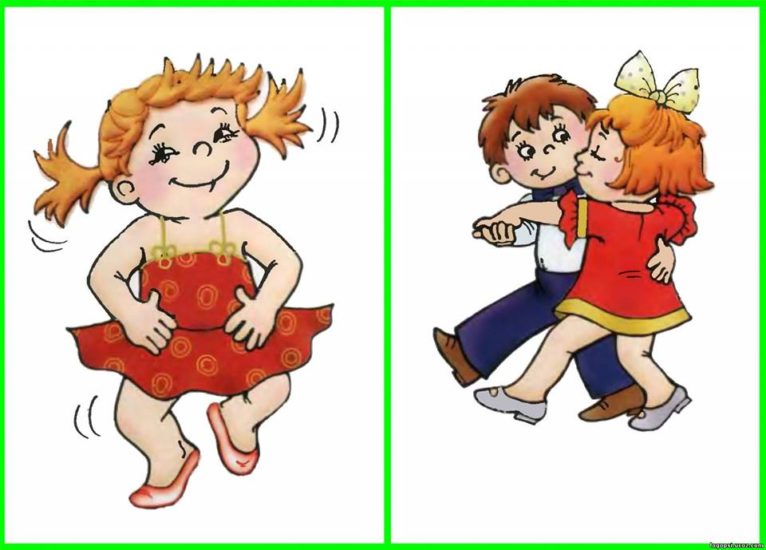 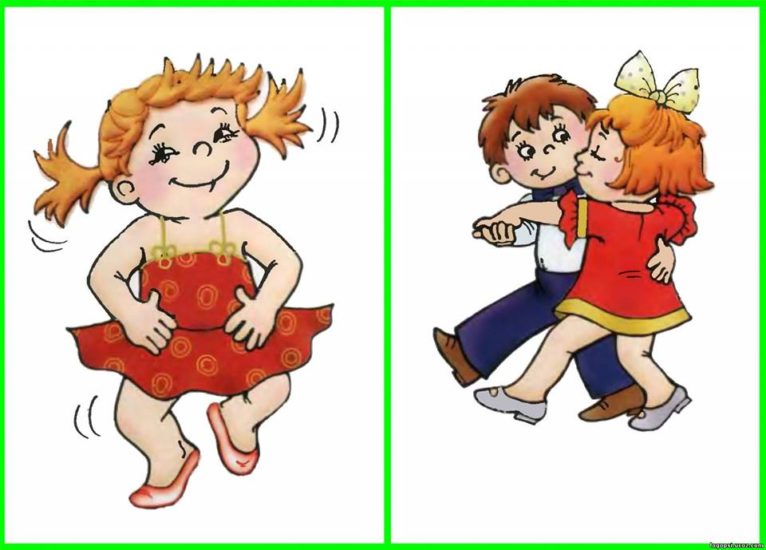 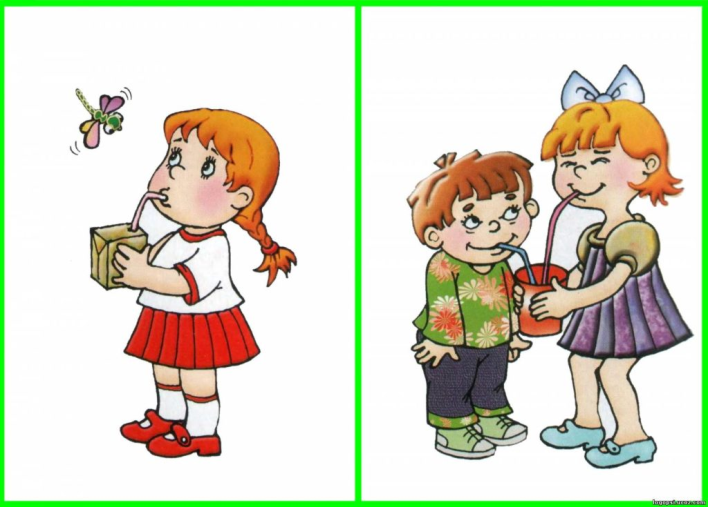 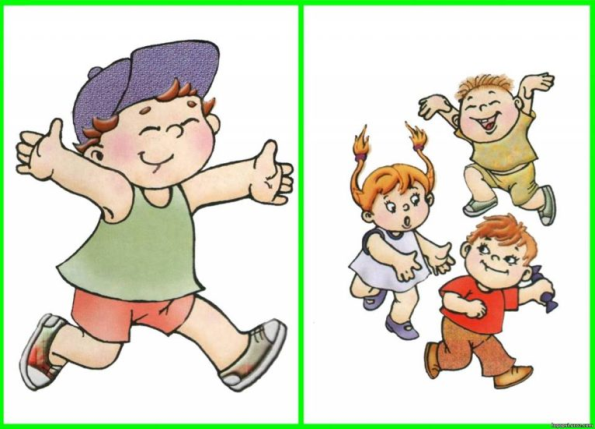 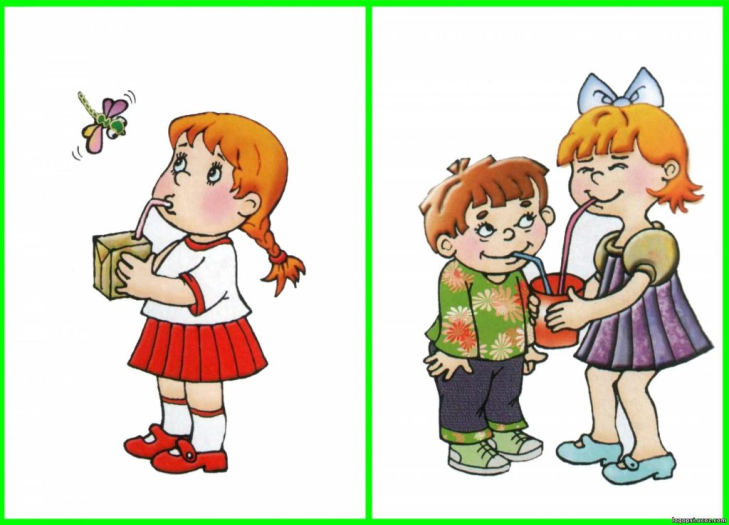 Вастьянова Л. Л.,
учитель  начальных классов
МБОУ «Мамонтовская СОШ»
Мамонтовского  района
Алтайского  края
2020   год
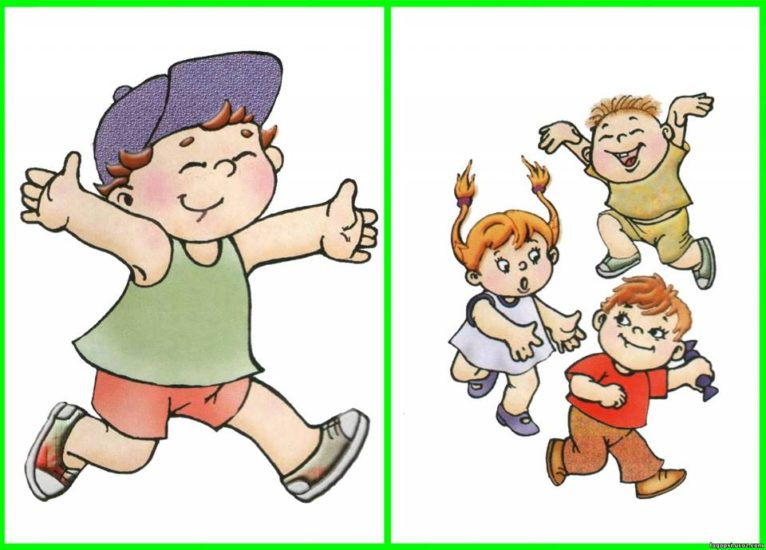 Шестнадцатое  апреля.Классная  работа.
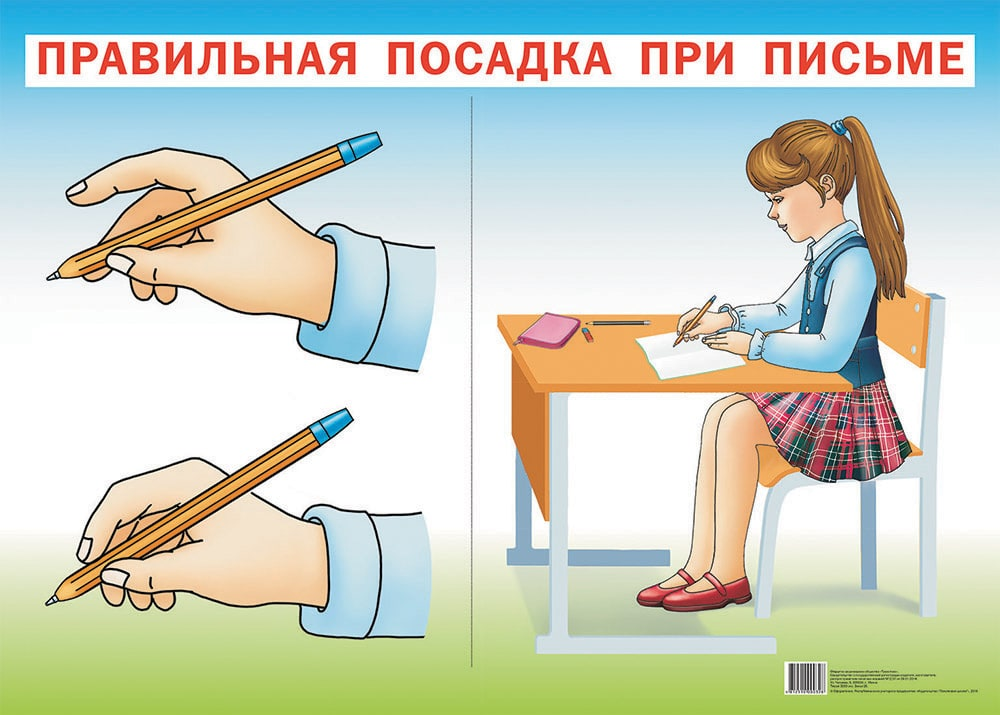 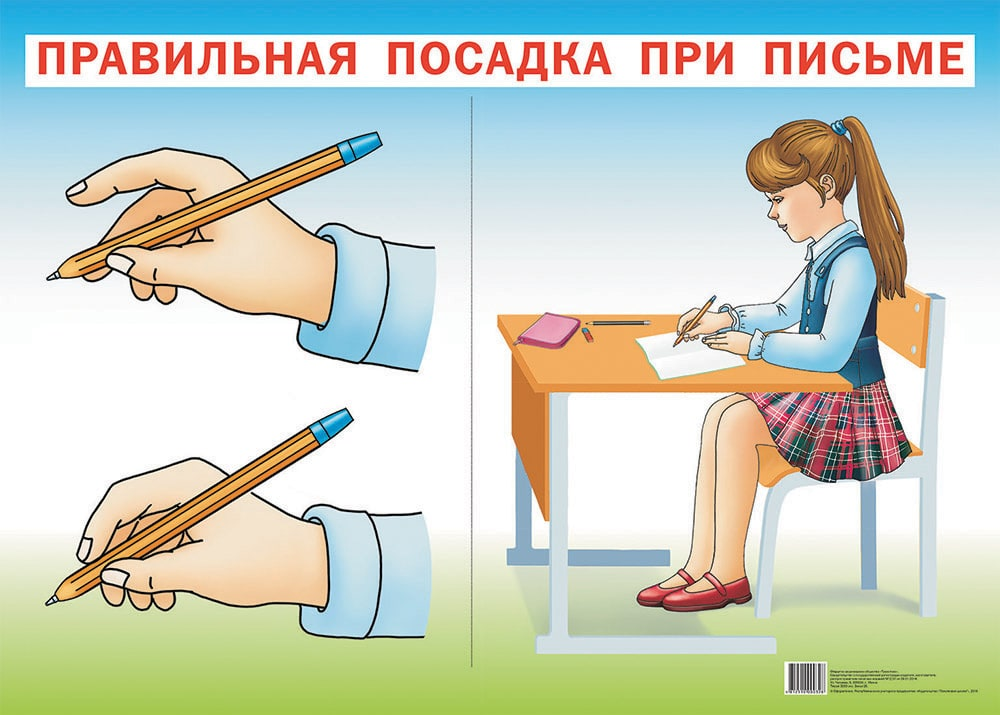 Сижу  правильно,  
пишу  красиво!
Упражнение  в  чистописании  условных  обозначений
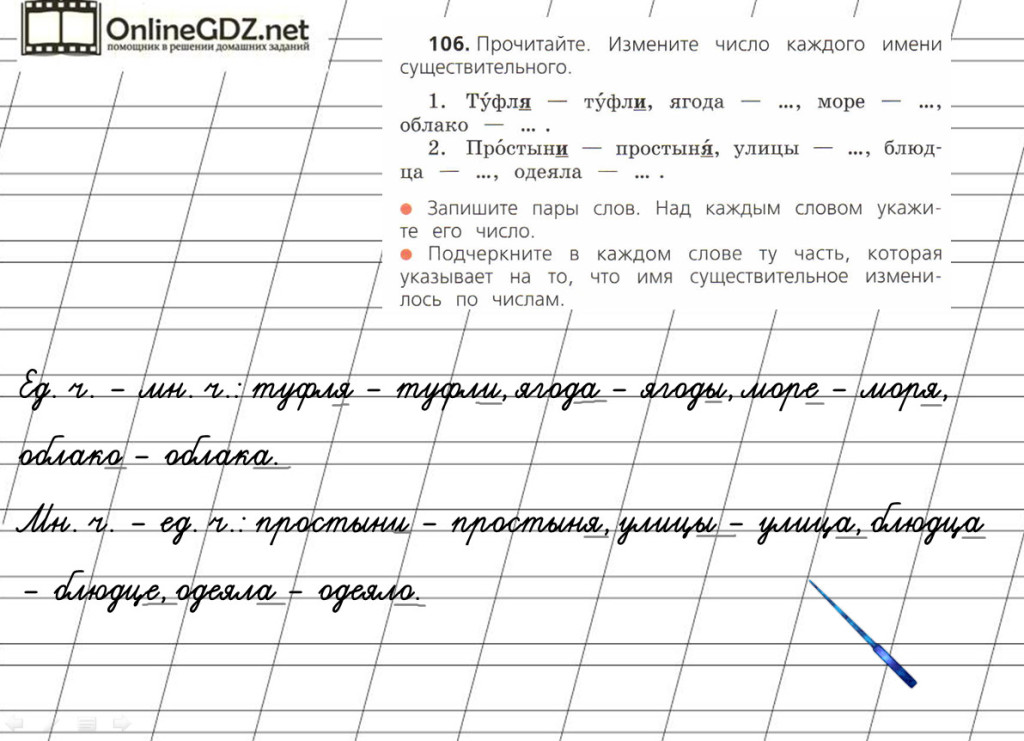 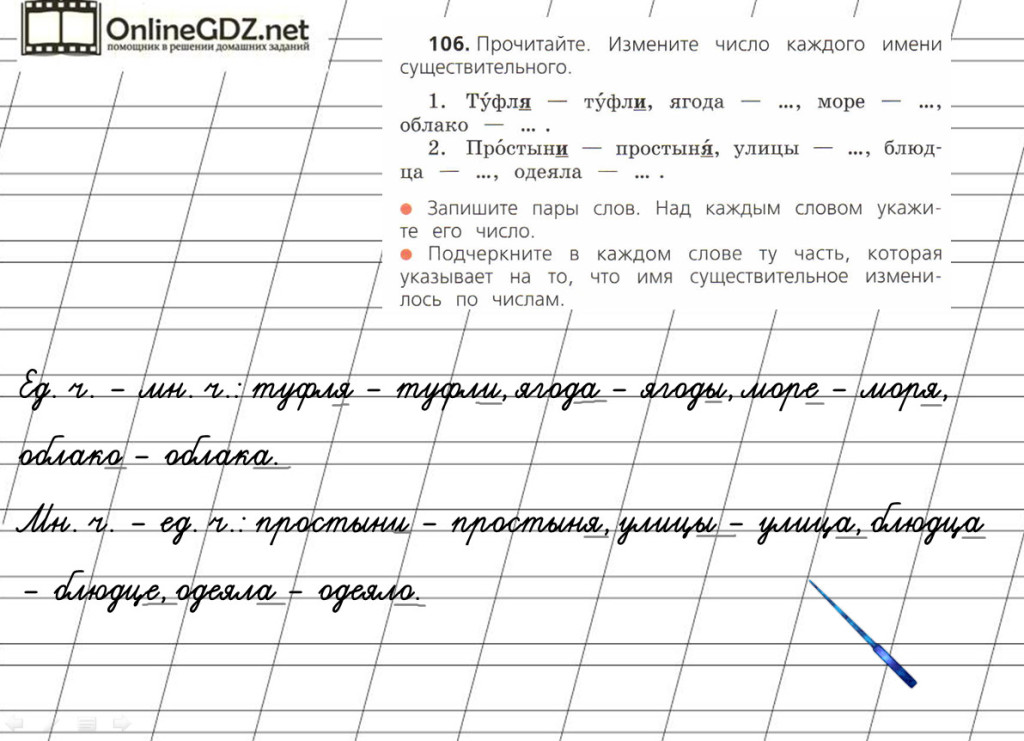 Что  обозначают  данные записи?
Вспомните,  как  изменяются  глаголы?
По  какой  теме  начнём  работу  на  уроке  сегодня?
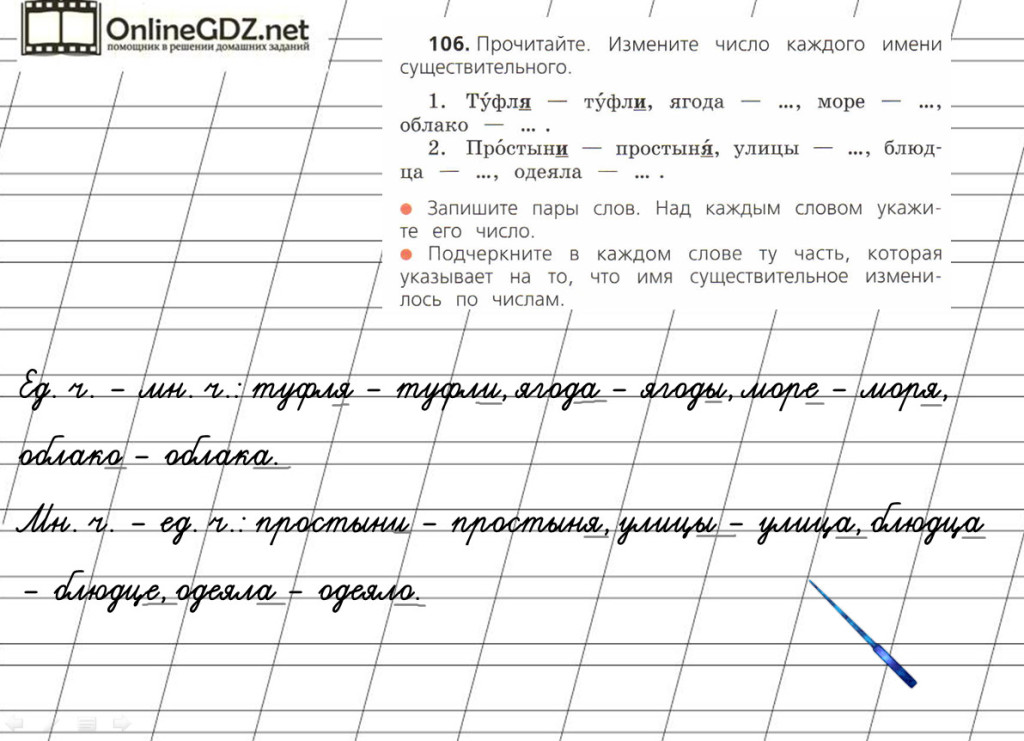 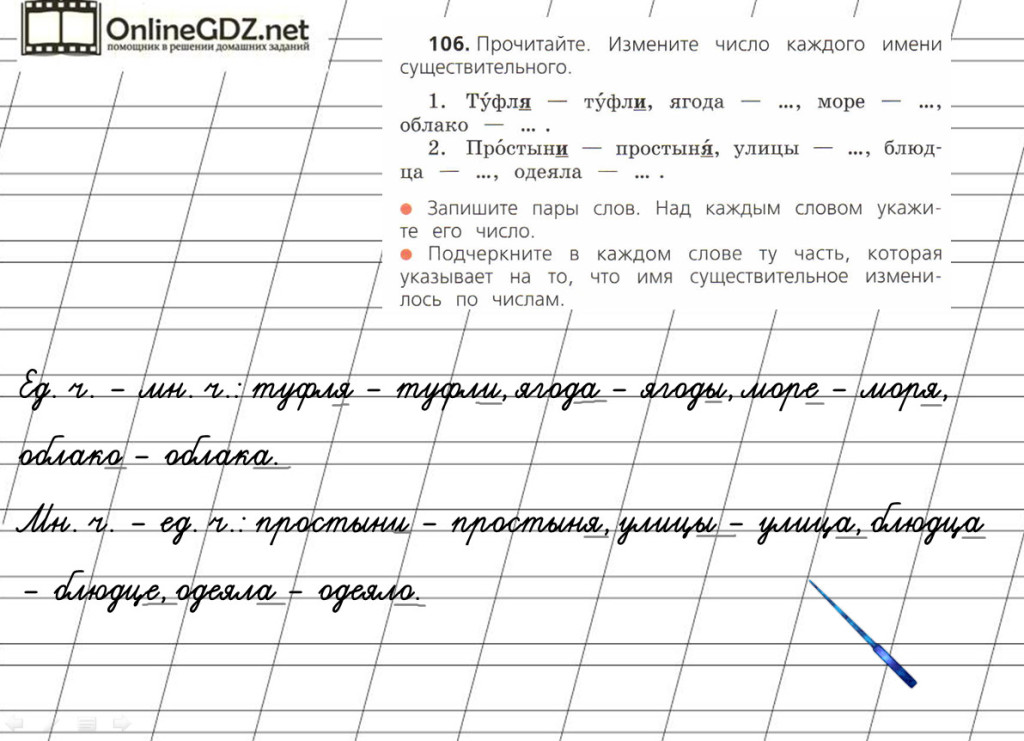 Число   глаголов
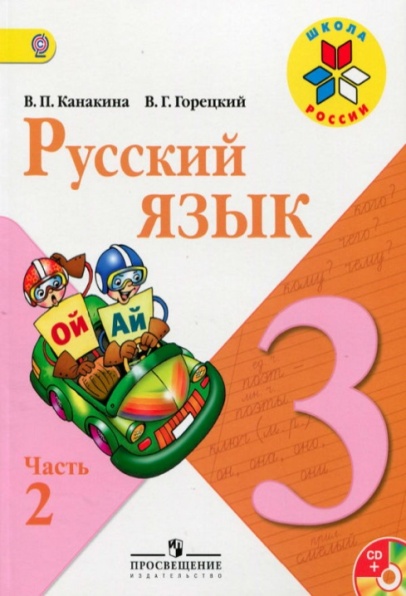 Что  обозначает  глагол в  единственном  числе?
Что  обозначает  глагол во  множественном  числе?
с. 109
Проведём   наблюдение:  запишите  глаголы  парами по  иллюстрациям
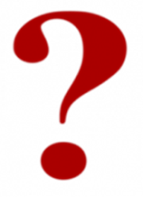 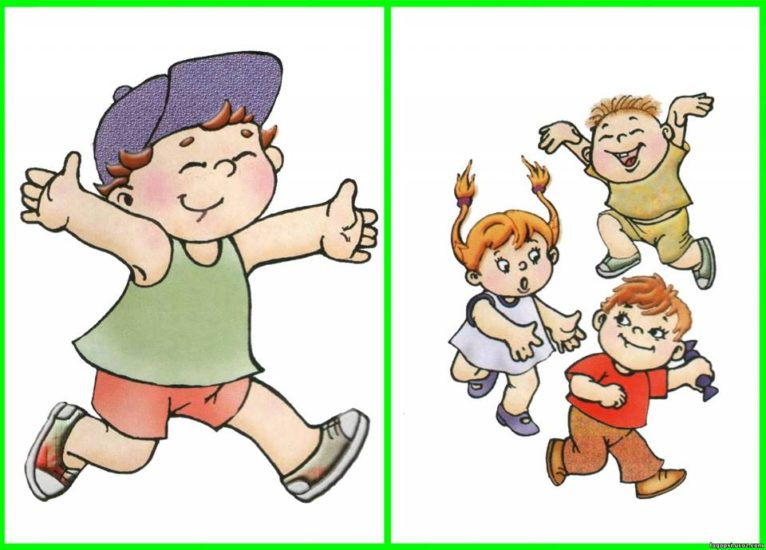 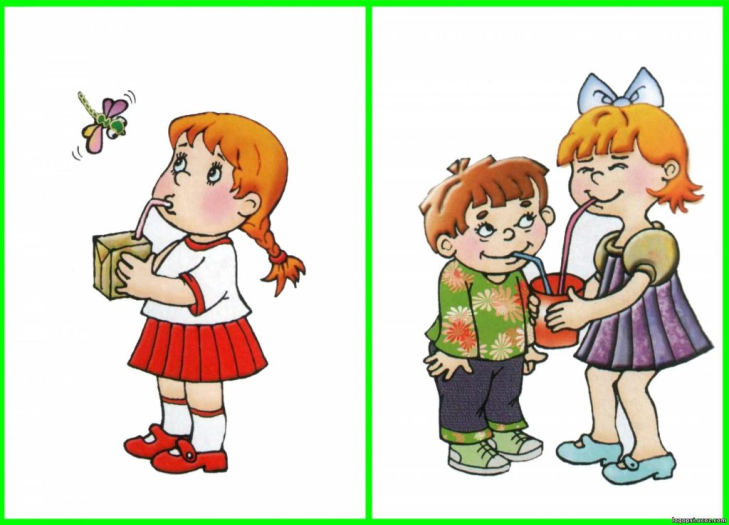 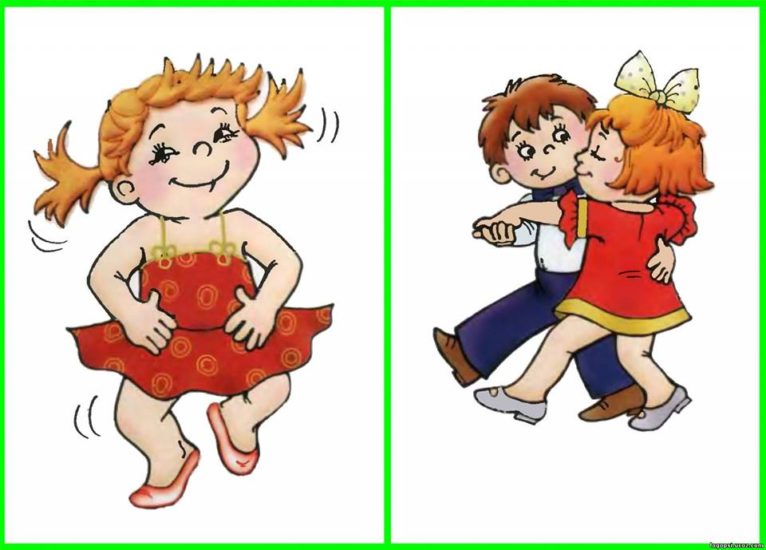 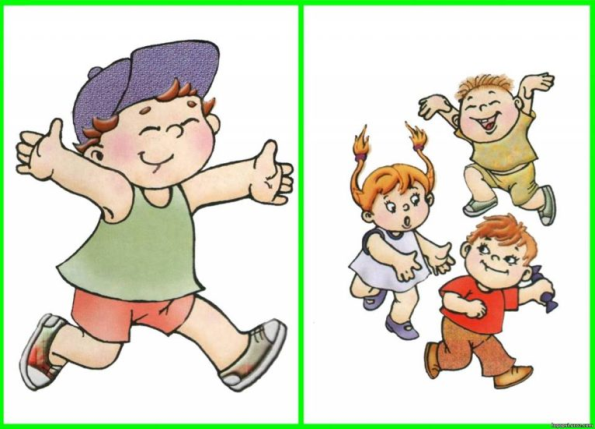 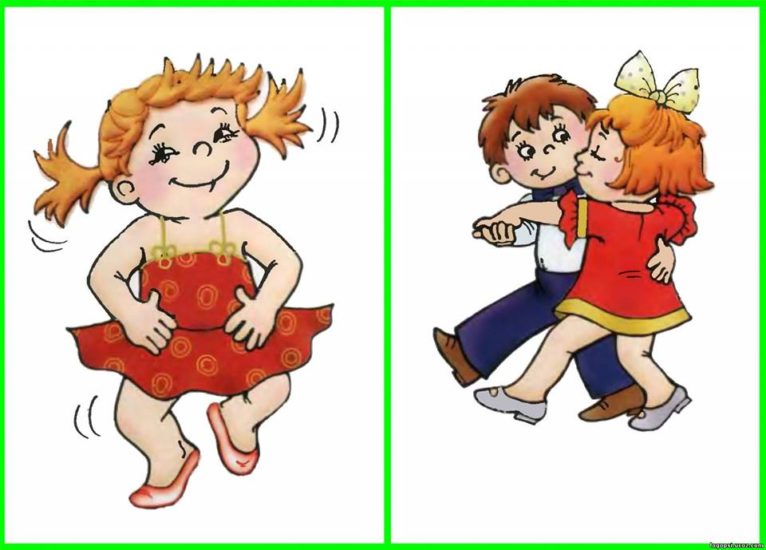 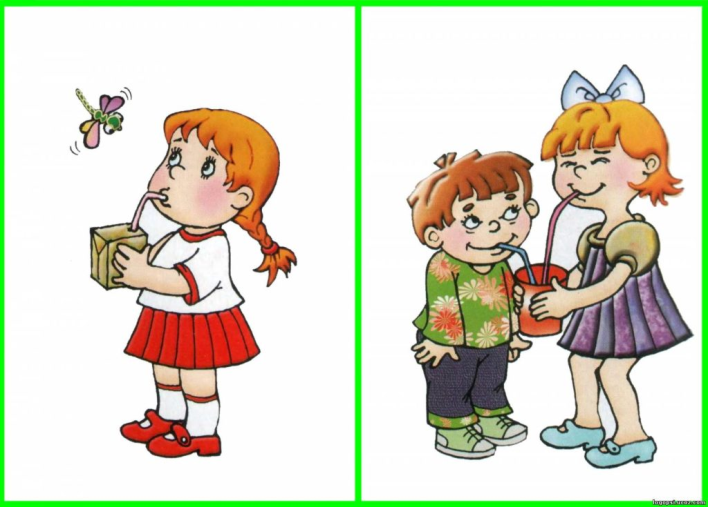 танцует -  танцуют
бежит  -  бегут
пьёт  -  пьют
В  чём  сходство  и  различие слов  в  каждой  паре?
Какая  значимая  часть  в  слове  указывает   на  изменение  его  по  числам?
Изучите  сведения  о  языке  и  расскажите  о  глаголах  единственного  и  множественного  числа  по  таблице
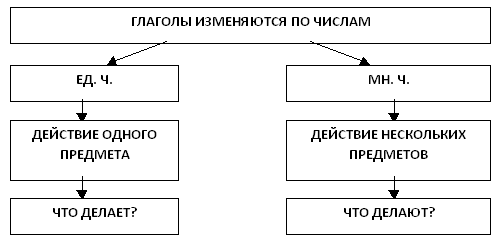 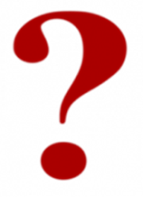 с. 109
Учимся  различать  глаголы  единственного  и  множественного  числа
Запишите  глаголы  по  столбикам,  выделите  окончания.
Проверьте  работу!
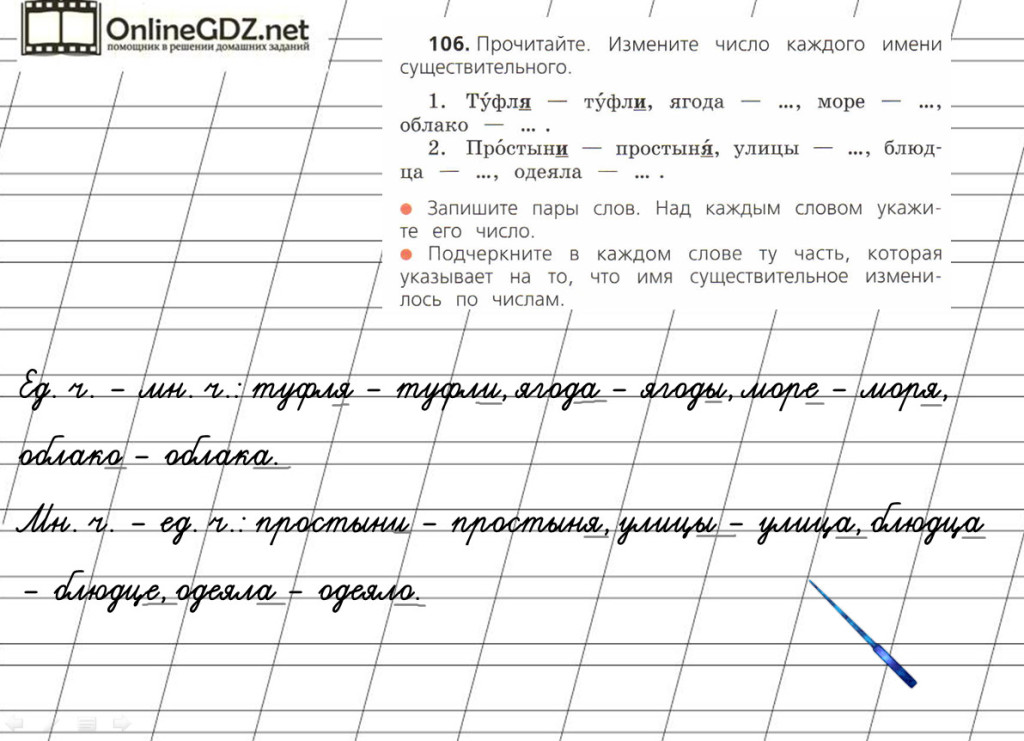 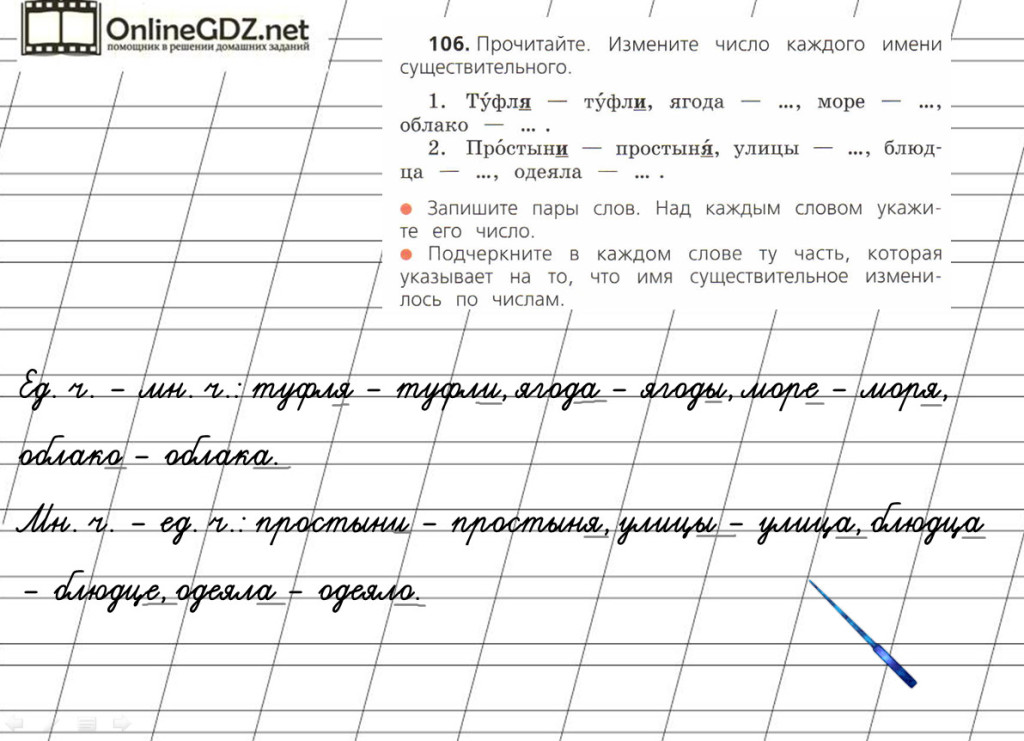 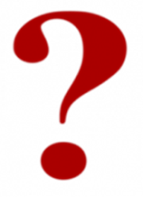 напишут
дружат
обидят
помнили
плавали
выросли
напишет
дружит
обидит
помнил
плавала
выросло
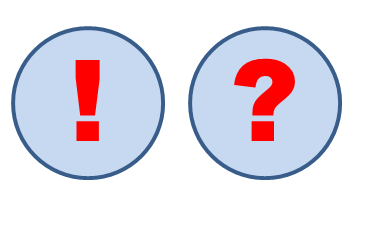 с. 109 упр. 190
Поэтическая  страничка
  Саши  Чёрного
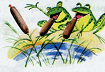 Зеленеют  все  опушки,
Зеленеет  пруд.
А  зелёные  лягушки
Песенки  поют.
Ёлка  - сноп зелёных  свечек,
Мох  -  зелёный  пол.
И  зелёненький  кузнечик
Песенку  завёл …
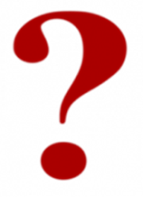 с. 109 упр. 189
Проверим  себя!
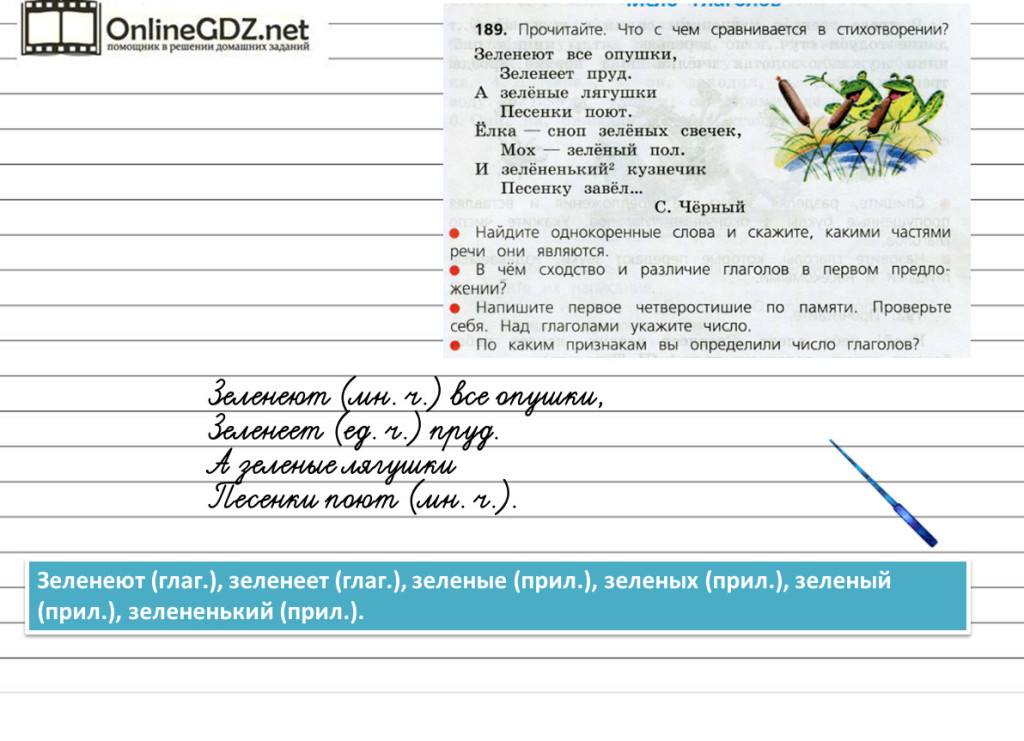 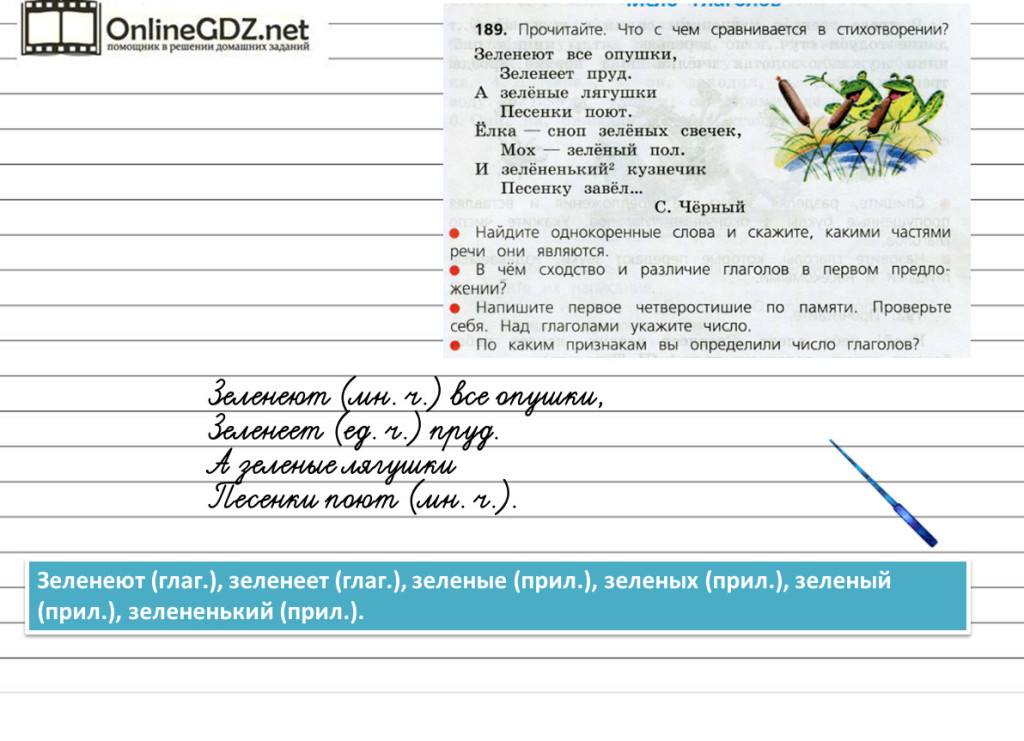 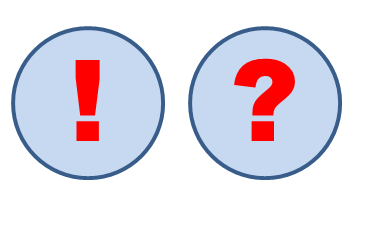 По  каким  признакам  вы  определили  число  глаголов?
ЗЕЛЁНЕНЬКИЙ²
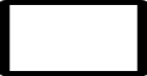 Зрительно  -  слуховой  диктант
Апрель -  в … сенний  мес … ц.  Вес … ло  звенит  к … пель.  (Во)  дв … ре  св  … ркает  лужа.  В … р … бей  задорно чирикает.
Объясните  правописание  пропущенных орфограмм.
В  каком  числе  употреблены  глаголы  в  тексте? 
Запишите  по  памяти  1 и  2  предложения.  
Измените  число  глаголов  в  3  и  4  предложениях. Запишите.
Проверим  работу!
Апрель -  весенний  месяц.  Весело  звенит  капель.  Во  дворе  сверкают  лужи⁴.  Воробьи  задорно  чирикают⁴.
Что  вы  заметили  при  изменении   числа  глаголов  в  3  и  4  предложениях? 
Выделите  окончания  глаголов  в  тексте.
Выполните  указанные  разборы.
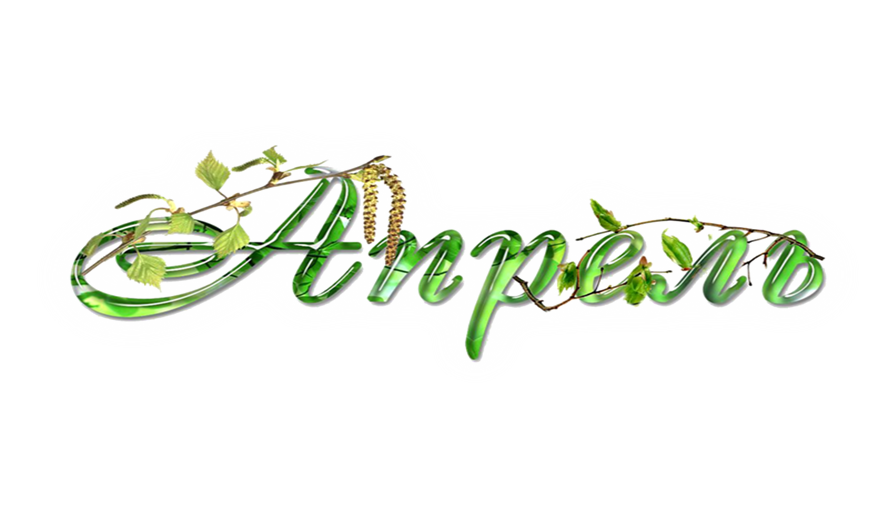 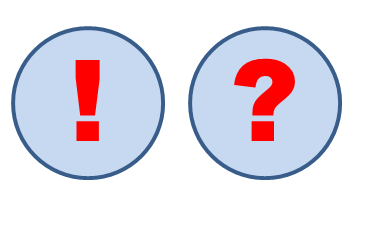 Работаем  с  предложениями!
Во  дворе  сверкают  лужи⁴.
Воробьи  задорно  чирикают⁴.
Сделайте  вывод  о роли  глаголов  в  предложении
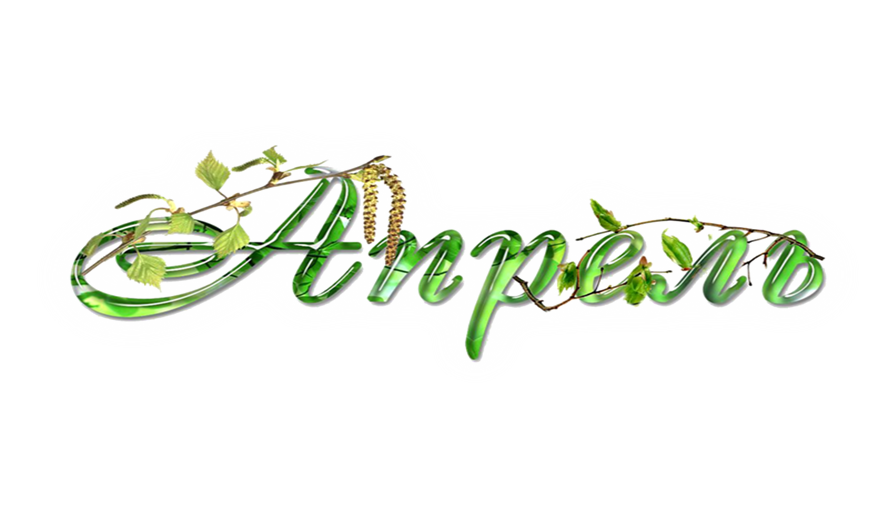 Подведём  итоги  работы!
С  какой  частью  речи  работали  на уроке?

Как  изменяются  глаголы?

 По  каким  признакам  можно  определить  число  глаголов?

Какая  значимая  часть  в  слове  указывает   на  изменение глаголов   по  числам?
Оцените  свою  работу  по  вопросам   для  самоанализа!
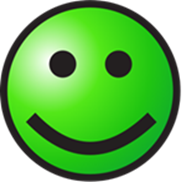 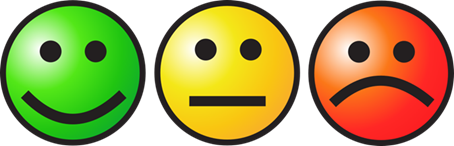 Знаю,  что обозначает  глагол
Могу  перечислить вопросы  глаголов
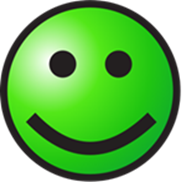 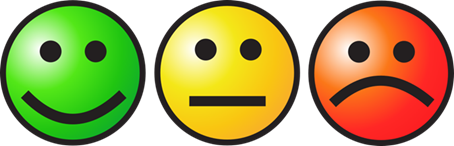 Умею  определять  число  глаголов
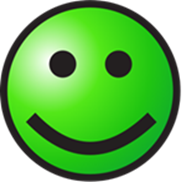 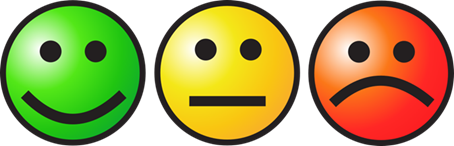 Могу  определять  роль  глаголов  в  предложении
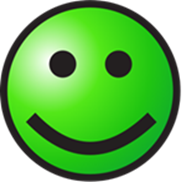 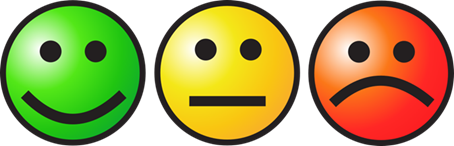 с. 110 упр. 192
Правило  с. 109
Благодарю  за  работу!
Интернет   ресурсы
http://linda6035.ucoz.ru/   (источник  шаблона)
antalyaelitestroy.ru
pshop.by
autismpobedim.ru
pandia.ru
https://onlinegdz.net/uprazhnenie-190-russkij-yazyk-3-klass-kanakina-goreckij-chast-2/
Использованная   литература
Бубнова И.А., Архипова Ю.И., Роговцева  Н.И. Русский язык: Поурочные разработки: Технологические  карты  уроков: 3  класс. – М., Просвещение,  2014

Дмитриева О.И.  Поурочные  разработки  по  русскому  языку.  3  класс. – М.: «ВАКО», 2018

Канакина В. П. Русский  язык. 3 класс. Учеб. для общеобразоват. организаций.    Ч. 2 – М.: Просвещение, 2018